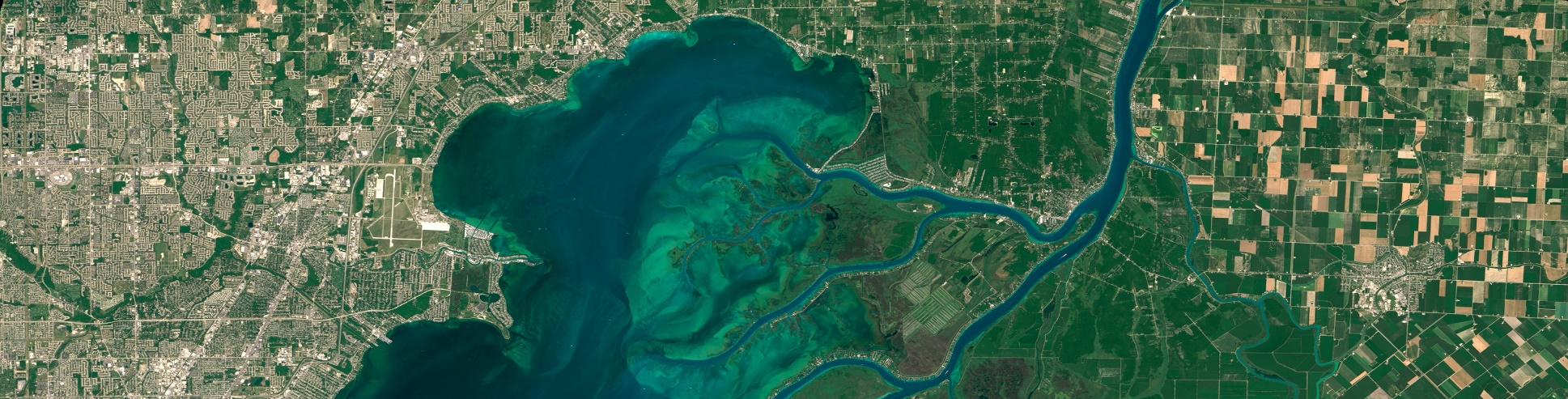 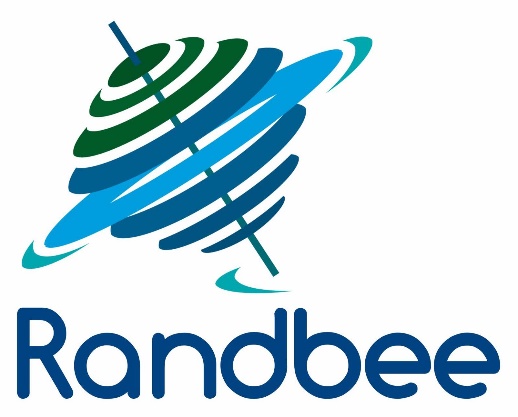 Image classification
From ESA Advanced Training course on Land Remote Sensing by Mário Caetano
20 July 2016
1
Goals
1
From data to information: presentation of different mapping approaches
2
Most common problems in image classification and how to solve them
e.g. mixed pixel problem, lack of normality of the training data, Hughes  phenomenon
3
Most important advances in satellite image classification
e.g. from pixel to object, from hard to soft classifiers,  from parametric to non-parametric classifiers
Land information extraction from satellite images
Map of  continuous  variables
Map of  categorical  variables
Map of thematic  classes
Land cover maps  Burned area maps  Flooded maps  Agriculture maps  Forest maps
Leaf area index  Biomass
Tree volume
Thematic  remote sensing
Quantitative  remote sensing
Modelling
Image classification
The traditional approach for land cover mapping
Image classification  at pixel level
Map of categorical  classes
Recent advances in satellite image classification
1. Development of components of the classification algorithm, including  training, learning and approaches to class separation
e.g. artificial neural networks, decision trees


2. Development of new systems-level approaches that augment the underlying  classifier algorithms
e.g. fuzzy or similar approaches that soften the results of a hard classifier, multiclassifier  systems that integrate the outputs of several classification algorithms


3. Exploitation of multiple types of data or ancillary information (numerical and  categorical) in the classification process
e.g. use of structural or spatial context information from the imagery, use of multitemporal  data, use of multisource data, use of ancillary geographical knowledge in the overall  classification system

Source: Wilkinson, 2005
For many years the research emphasis has been on the classification step itself.
Image classification  at pixel level
Map of categorical  classes

Does it satisfy the user needs?
New classification algorithms
Redefine the approach  for thematic  information extraction
Recent  research
A new spatial unit of analysis
Spatial analysis for map generalisation
Thematic information extraction from satellite images
1
*
Definition of the mapping approach
2
Geographical stratification
3	Image segmentation
4
*
Feature identification and selection
5
*
Classification
6	Ancillary data integration
7
Post-classification processing
8
*
Accuracy assessment
* mandatory
Thematic information extraction from satellite images
1
Definition of the mapping approach
*
2
Geographical stratification
3	Image segmentation
4
*
Feature identification and selection
5
*
Classification
6	Ancillary data integration
7
Post-classification processing
8
*
Accuracy assessment
* mandatory
1. Definition of the mapping approach
The mapping approach has to take into account, e.g.

Characteristics of the satellite data to be used
Definition of the spatial  unit of analysis
Technical specifications of the final map (e.g. MMU)
Decision on stratifying  the study area
Characteristics of the geographical area to be mapped
Decision on the use of  ancillary data
Availability of ancillary data
MMU = Minimum Mapping Unit
1. Definition of the mapping approach
The MMU is the smallest area that is  represented in a map
Minimum Mapping Unit (MMU)
In vector maps the MMU is the smallest  object that is represented in the map
In raster maps the MMU usually  is the pixel
e.g. in the CORINE Land Cover (CLC) maps  (from EEA) the MMU is 25 ha
e.g. in the NLCD 2001 (USA) the MMU is 30x30  m pixel
NLCD = National Land Cover Database	EEA – European Environment Agency
1. Definition of the mapping approach
Spatial unit of analysis
This is the unit to which the classification algorithms will be  applied
Image pixel
Per pixel or sub-  pixel classification
Object
Object oriented  image classification
1. Definition of the mapping approach
The selection of the spatial unit of analysis depends on:

Spatial resolution of the satellite image
Type of thematic information we want to extract, e.g. land cover, land use  Format of the map we want to produce, i.e. vector or raster

Minimum Mapping Unit of the final map

Post-processing tasks that we are planning to apply
1. Definition of the mapping approach
The steps required to information extraction depend on the defined mapping approach:
Map format = raster
MMU = pixel size of input satellite data
Feature selection > Image classification > accuracy assessment
MMU > pixel size of input satellite data
Feature selection > Image classification > post-processing > accuracy assessment
Map format = vector
upscaling
Spatial unit of analysis = image pixel
Feature selection > Image classification > post-processing > accuracy assessment
Generalisation + Raster to vector conversion
Spatial unit of analysis = object
Image segmentation > Feature selection > Image classification > post-processing >  accuracy assessment
Generalisation
Generate the objects
Thematic information extraction from satellite images
1
*
Definition of the mapping approach
2
Geographical stratification
3	Image segmentation
4
*
Feature identification and selection
5
*
Classification
6	Ancillary data integration
7
Post-classification processing
8
*
Accuracy assessment
* mandatory
2. Geographical stratification
Geographical stratification – the study area is divided into smaller areas (strata) so that  each strata can be processed independently.

Five general concepts are useful in geographical stratification:
economics of size,
type of physiography,
potential land cover distribution,
potential spectral uniformity,
edge-matching issues.
Data that can be used for geographical stratification
Vegetation maps
Slope
Climate data
Aspect
Elevation
Existent land cover/use maps
2. Geographical stratification
Geographical stratification used on the production of the US National Land  Cover Database (NLCD) - 2001
Input data
83 Level III ecoregions developed by Omernik
NLCD 1992
AVHRR normalized greenness maps
Source: Homer et al. (2004)
AVHRR - Advanced Very High Resolution Radiometer
Thematic information extraction from satellite images
1
*
Definition of the mapping approach
2
Geographical stratification
3
4
*
Feature identification and selection
5
*
Classification
6	Ancillary data integration
7
Post-classification processing
8
*
Accuracy assessment
* mandatory
3. Image segmentation
This step is only required if the spatial unit of analysis is the object.

Segmentation is the division of an image into spatially continuous, disjoint and homogeneous  regions, i.e. the objects.

Segmentation of an image into a given number of regions is a problem with a large number of  possible solutions.
There are no “right” or “wrong” solutions to the delineation of landscape objects but instead  “meaningful” and “useful” heuristic approximations of partitions of space.
3. Image segmentation
A type of segmentation that is very common is the multi-resolution segmentation, because of  its ability to deal with the range of scales within a single image.

Super-objects
Sub-objects
Thematic information extraction from satellite images
1
*
Definition of the mapping approach
2
Geographical stratification
3	Image segmentation
4
Feature identification and selection
*
5
Classification
*
6	Ancillary data integration
7
Post-classification processing
8
*
Accuracy assessment
* mandatory
4. Feature identification and selection
What type of features can we use for information extraction?
Should we, for some reason, manipulate the feature space?  How can we select the best features for class discrimination?
Manipulation and selection of features  are used to reduce the number of  features without sacrifying accuracy
4. Feature identification and selection
Spectral measurements
1st order measurements
From a single date (Unitemporal approach)  From multiple dates (Multi-temporal approach
Secondary measurements derived from the image
2nd order measurements
Measurements of the spatial unit being classified

Measurements related to the neighbourhood
Quantification of the spatial variability within the neighbourhood  Texture
Spatial features
Semantic relationships of a spatial unit with its neighbours
Ancillary information
This term is generally used for non-spectral geographical  information
Data from images with different characteristics can also be considered as  ancillary information. The approaches used for multisensor data may fall  within data fusion.
4. Feature identification and selection
1st order measurements
Unitemporal approach  Multi-temporal approach


The production of the US National  Land Cover Database (NLCD) –  2001 is based on a multi-temporal  approach

It helps to discriminate classes with  different phenology

Irrigated and rain fed agriculture  Permanent and deciduous forests
Source: Homer et al. (2004)
4. Feature identification and selection
2nd order measurements
Measurements of the spatial unit being classified
In the GLOBCOVER project (ESA) a set of new-  channels based on the annual NDVI profile are  derived.
Source: Defourny et al. (2005)
4. Feature identification and selection
2nd order measurements
Measurements related to the neighbourhood (contextual information)
Most mapping approaches operate  at a pixel level, ignoring its context
Several attempts have been carried  out to take into automatic  classification the contextual  information.
Contextual information and semantic  relationships with neighbours is always  used by photo-interpreters in visual  analysis.
Fractals
Texture
Geostatistics
Second order statistics in  the spatial domain
First order statistics in  the spatial domain
(e.g., variogram,  correlogram,  covariance function)
(e.g. homogeneity, dissimilarity,
(e.g. mean, variance,  standard deviation, entropy)
entropy, angular second  moment, contrast, correlation)
4. Feature identification and selection
…some considerations on object oriented image classification

In object oriented image classification one can use features that are very similar to the  ones used on visual image interpretation
Shape and size of the objects

Spectral homogeneity within objects

Semantic relationships of a  spatial unit with its neighbours
Before object oriented image classification there was the per-field classification. In this approach the objects  are not extracted from the satellite image through segmentation but instead from an existent geographical data  base with landscape units, i.e. fields.
4. Feature identification and selection
Ancillary information
continuous
e.g. elevation, slope, aspect
categorical
e.g. soil type, existent land cover maps
US National Land Cover Database  2001
Source: Homer et al. (2007)
Thematic information extraction from satellite images
1
*
Definition of the mapping approach
2
Geographical stratification
3	Image segmentation
4
*
Feature identification and selection
Classification
5
*
6	Ancillary data integration
7
Post-classification processing
8
*
Accuracy assessment
* mandatory
5. Classification
Allocation of a class  to each spatial unit of  analysis (SUA)
Map of categorical  classes
Image spatial space
Each SUA is represented by a vector,  consisting of a set of measurements (e.g.  reflectance)
Band 2
Definition of decision boundaries to separate  classes

Definition of the decision rule, i.e. the  algorithm that defines the position of a SUA  with respect to the decision boundaries and  that allocates a specific label to that SUA
Band 1
The word classifier is widely used as a synonym of the  term decision rule
Image feature space
5. Classification
Data mining
Artificial intelligence
satellite image classification
natural language processing
syntactic pattern recognition
search engines
medical diagnosis
bioinformatics
cheminformatics
stock market analysis
classifying DNA sequences
speech recognition,
handwriting recognition
object recognition in computer vision
game playing
robot locomotion
Computer  sciences
Statistics
Pattern recognition
Machine learning
5. Classification
Different possibilities  to
categorise classifiers
Type of learning
Number of outputs for  each spatial unit
supervised
unsupervised
Assumptions on  data distribution
Parametric
Non-parametric
5. Classification
Type of learning
Supervised  classification
Unsupervised  classification
Source: CCRS
5. Classification
Classic supervised classifiers
Maximum likelihood
Parallelepiped
Minimum distance
Source: Jensen (1996)
5. Classification
Some considerations on the training stage…

The training phase is decisive on the final results of image classification. In fact, in these  phase we collect the data that will be used to train the algorithm.


The usual restrictions on sampling (cost, availability of data and accessibility) may lead to an  inadequate sampling.


In case of parametric classifiers the number of sample observations affect strongly the  estimates of the statistical parameters.

As the dimensionality of the data increases for a fixed sample size so the precision of the  statistical parameters become lower (i.e., Hughes phenomenon).


It is common that even mixed pixels dominate the image, only pure pixels are selected for  training. However, this may lead to unsatisfactory classification accuracy.
5. Classification
Assumptions on  data distribution
Non-  parametric  classifiers
Parametric  classifiers
e.g., maximum likelihood classifier
e.g., decision trees,  artificial neural networks,  support vector machines,  nearest neighbour
Traditionally most classifiers have been grounded to  a significant degree in statistical decision theory.

These classifiers rely on assumptions of data distribution.

The performance of a parametric classifier depends largely on how well the data match the  pre-defined  models and on the accuracy of the estimation of the model parameters.

They suffer from the Hughes phenomenon (i.e. curse of dimensionality), and  consequently it might be difficult to have a significant number of training pixels.

They are not adequate to integrate ancillary data (due to difficulties on classifying data at  different measurement scales and units).
5. Classification
Non-parametric classifiers	Artificial Neural Networks
An ANN is a form of artificial intelligence that imitates some functions of the human brain.
An ANN consists of a series of layers, each containing a set of processing units (i.e. neurones)
All neurones on a given layers are linked by weighted connections to all neurones on the  previous and subsequent layers.
During the training phase, the ANN learns about the regularities present in the training data, and  based on these regularities, constructs rules that can be extended to the unknown data
Source: Foody (1999)
5. Classification
Non-parametric classifiers
Artificial Neural Networks
ANN
ANN
Number of  output labels
Type of  learning
Supervised
Unsupervised
Hard
Soft
Most common types of ANN
Multi-layer perceptron with back-propagation  Self-organised feature map (SOM)

Hopfield networks

ART (Adaptive Ressonance Theory) Systems
5. Classification
Non-parametric classifiers	Artificial Neural Networks  Advantages of ANN
It is a non-parametric classifier, i.e. it does not require any assumption about the  statistical distribution of the data.

High computation rate, achieved by their massive parallelism, resulting from a dense  arrangement of interconnections (weights) and simple processors (neurones), which  permits real-time processing of very large datasets.

Disadvantages of ANN
ANN are semantically poor. It is difficult to gain any understanding about how the result  was achieved.
The training of an ANN can be computationally demanding and slow.

ANN are perceived to be difficult to apply successfully. It is difficult to select the type of  network architecture, the initial values of parameters such as learning rate and  momentum, the number of iterations required to train the network and the choice of  initial weights.
5. Classification
Non-parametric classifiers
Decision Trees
DT are knowledge based (i.e. a method of  pattern recognition that simulates the brains  inference mechanism).

DT are hierarchical rule based approaches.


DT predict class membership by recursively  partitioning a dataset into homogeneous  subsets.

Different variables and splits are then used to  split the subsets into further subsets.

There are hard and soft (fuzzy) DT.
Source: Tso and Mather (2001)
5. Classification
Non-parametric classifiers  Advantages of DT
Decision Trees
Ability to handle non-parametric training data, i.e. DT are not based on any assumption on  training data distribution.

DT can reveal nonlinear and hierarchical relationships between input variables and use  these to predict class membership.

DT yields a set of rules which are easy to interpret and suitable for deriving a physical  understanding of the classification process.
DT, unlike ANN, do not need an extensive design and training.  Good computational efficiency.

Disadvantages of DT

The use of hyperplane decision boundaries parallel to the feature axes  may restrict their use in which classes are clearly distinguishable.
5. Classification
Number of outputs for  each spatial unit
Hard (crisp)  classification
Soft (fuzzy)  classification
each pixel is forced or constrained to  show membership to a single class.
each pixel may display multiple and  partial class membership.
Veg.
Water

Bare  soil
Soft classification has been proposed in the literature as an alternative to hard classification  because of its ability to deal with mixed pixels.
5. Classification
The mixed pixel problem
A – presence of small, sub-pixel targets

B – presence of boundaries of discrete land  cover classes
C – gradual transition between land cover  classes (continuum)

D – contribution of areas outside the area  represented by a pixel
Source: Foody (2004)
5. Classification
The number of mixed pixels in an image varies mainly with: The mixed pixel problem
Landscape fragmentation  Sensor’s spatial resolution
MERIS FR pixels
5. Classification
The mixed pixel problem
The problem of mixed pixels exist in coarse and fine resolution images:

In course resolution images the mixed pixels are mainly due to co-existence in the  same pixel of different classes.
MERIS FR
In fine resolution images the mixed pixels are mainly due to co-existence in the same  pixel of different components (e.g., houses, trees).
IKONOS
5. Classification
Hard classification
Decision rules
0 – 30 -> Water
30 - 60 -> Forest wetland
60 - 90 -> Upland forest
Decision rules are defined as  membership functions for each  class.
Fuzzy classification
Membership functions allocates  to each pixel a real value  between 0 and 1, i.e. membership  grade.
But, wow can we represent the sub-pixel information?
Source: Jensen (1996)
5. Classification
How can we represent the sub-pixel information?
Sub-pixel scale information is typically represented in the output of a soft classification by  the strength of membership a pixel displays to each class.
Veg.
Water

Bare  soil
It is used to reflect the relative proportion  of the classes in the area represented by  the pixel
5. Classification
How can we represent the sub-pixel information?
Map with primary and secondary classes
Entropy image
The pixel value translates a degree of mixing (entropy is minimised when the pixel is associated  with a single class and maximised when membership is partitioned evenly between all of the  defined classes).
Hill’s diversity numbers image
The pixel values provides information on the number of classes, the number of abundant  classes and the number of very abundant classes.
5. Classification
Soft classifiers
Most common soft classifiers
Maximum likelihood classification  Fuzzy c-means
Approaches based on fuzzy set  theory
Possibilistic c-means
Fuzzy rule based classifications

Artificial neural networks
5. Classification
Classification
Soft classifiers
Some considerations on uncertainty
Maximum likelihood classifier (MLC)

MLC is one of the most widely used hard classifier.
In a standard MLC each pixel is allocated to the class with which it has the highest posterior  probability of class membership.

MLC has been adapted for the derivation of sub-pixel information.

This is possible because a by-product of a conventional MLC are the posterior probabilities  of each class for each pixel.
The posterior probability of each class provides is a relative measure of class membership,  and can therefore be used as an indicator of sub-pixel proportions.

Some authors use the term Fuzzy MLC, to discriminate it from the (hard) MLC.

Conceptually, there is not a direct link between the proportional coverage of a class and its  posterior probability. In fact, posterior probabilities are an indicator of the uncertainty in making a  particular class allocation. However many authors have find that in practice useful sub-pixel  information can be derived from this approach.
5. Classification
Soft classifiers
The continuum of classification fuzziness
In the literature the term fuzzy classification has been used for cases where fuzziness is only  applied to the allocation stage – which does not seem to be completely correct.

If we apply the concept of fuzziness to all stages of image classification we can create a  continuum of fuzziness, i.e. a range of classification approaches of variable fuzziness.
Fully-fuzzy  classification
Completely-crisp  classification
Classification stages
Training
Individual class  proportions
Membership grade to all  classes
Dominant class
Allocation
Pixel is allocated to a  single class
Testing
Individual class  proportions
Source: Foody (2004)
Dominant class
5. Classification
Spectral unmixing
Spectral unmixing = spectral mixture modelling = spectral mixture analysis  Spectral unmixing is an alternative to soft classification for sub-pixel analysis.

Spectral unmixing is based on the assumption that spectral signature of satellite images results  essentially from a mixture of a small number of pure components (endmembers) with characteristic  spectra.

If so, it is then possible to use a limited number of  components so that mixtures of these component  spectra adequately simulate the actual observations.

Linear mixture models are the most common models used in satellite  image analysis
Source: Tso and Mather (2000)
DNc –image radiance for band c
N – is the number of endmembers
N
DNc	  Fn DNn1c    Ec
1
Fn – is the relative fraction of endmember n  DNn.c – is the endmember n inner radiance  Ec –residual fitting error
5. Classification
Spectral unmixing
A case study: urban mapping
Lu and Weng (2004) used Spectral Mixture Analysis for mapping the Urban Landscape in  Indianapolis with Landsat ETM+ Imagery.

SMA was used to derive fraction images to three endmembers: shade, green vegetation, and soil  or impervious surface

Output of spectral unmixing
Shade fraction
Soil or impervious surface fraction
Vegetation fraction
5. Classification
Spectral unmixing
A case study: urban mapping
Lu-Weng urban  landscape model
Pasture and Agricultural lands
= commercial + industrial
The fraction images were used to classify LULC  classes based on a hybrid procedure that combined  maximum-likelihood and decision-tree algorithms.

Source: Lu and Weng (2004)
5. Classification
Super-resolution mapping
Sub-pixel classification
Although classification at sub-pixel level is informative and meaningful it fails to account for  the spatial distribution of class proportions within the pixel.

Super-resolution mapping (or sub-pixel mapping) is a step forward.

Super-resolution mapping considers the spatial distribution within and between pixels in  order to produce maps at sub-pixel scale.


Several approaches of super-resolution mapping have been developed:
Hopfield neural networks
Pixel-swapping solution (based on geostatistics)  Linear optimization
Markov random fields
5. Classification
Super-resolution mapping
Sub-pixel classification
Pixel-swapping solution – this technique allows sub-pixel  classes to be swapped within the same pixel only.
Swaps are made between the most and least attractive  locations if they result in an increase in spatial correlation  between sub-pixels.
Source: Atikson (2004)
5. Classification
Multiple classifiers approach

Rationale

Different classifiers originate different classes for the same spatial unit


There are several studies on the comparison of different classifiers

There is not a single classifier that performs best for all classes. In fact it appears that  many of the methods are complementary

Combination of decision rules can bring advantages over the single use of a classifier
In the multiple classifiers approach the classifiers should be independent. To be independent  the classifiers must use an independent feature set or be trained on separate sets of training  data.
5. Classification
Multiple classifiers approach

How different the results from different classifiers can be?
Maximum likelihood
Artificial Neural Networks
Decision tree
Source: Gahegan and West (1998)
5. Classification
Multiple classifiers approach
Methods for combining classifiers
Voting rules
The label outputs from different classifiers are collected and  the majority label is selected (i.e. majority vote rule). There are  some variants, such as the comparative majority voting (it  requires that the majority label should exceed the 2nd more  voted by a specific number).
Bayesian formalism
It is used with multiple classifiers that output a probability. The  probabilities for a spatial unit for each class resulting from  different classifiers are accumulated and the final label is the  one that has the greatest accumulated probability.
Evidential reasoning
It associates a degree of belief with each source of  information, and a formal system of rules is used in order to  manipulate the belief function.
Multiple neural networks
It consists on the use of a neural network to produce a single  class to each spatial unit, fed with the outputs from different  classifiers.
5. Classification
spectral  secondary measurements
geographical
a summary on image classification…
(sub-pixel)  pixel  object
Vector of features
describing a spatial unit
The aim of pattern recognition
class label
is to establish a link between a pattern and a
one to many
one to one
soft classification
hard classification
unknown
known
unsupervised  classification
supervised  classification
Thematic information extraction from satellite images
1
*
Definition of the mapping approach
2
Geographical stratification
3	Image segmentation
4
*
Feature identification and selection
*
5
Classification
6
Ancillary data integration
7
Post-classification processing
8
*
Accuracy assessment
* mandatory
6. Ancillary data integration
Ancillary data can be integrated after image classification in order to improve the results.


Post-classification sorting - application of very specific rules to classification  results and to geographical ancillary data (e.g., elevation, slope, aspect)
There are several strategies based on expert  systems, rule based systems and knowledge  base systems
Thematic information extraction from satellite images
1
*
Definition of the mapping approach
2
Geographical stratification
3	Image segmentation
4
*
Feature identification and selection
5
*
Classification
6	Ancillary data integration
Post-classification processing
7
8
*
Accuracy assessment
* mandatory
7. Post-classification processing
Post processing is required in  two cases
The Minimum Mapping Unit of the very  final map is larger than the spatial unit  used in the classification
The final map has a vector format  and the Spatial Unit of Analysis  was the pixel
Map  generalisation
Raster to vector  conversion
Upscaling
7. Post-classification processing
The steps required to information extraction depend on the defined mapping approach:
Map format = raster
MMU = pixel size of input satellite data
Feature selection > Image classification > accuracy assessment
MMU > pixel size of input satellite data
Feature selection > Image classification > post-processing > accuracy assessment
Map format = vector
upscaling
Spatial unit of analysis = image pixel
Feature selection > Image classification > post-processing > accuracy assessment
Generalisation + Raster to vector conversion
Spatial unit of analysis = object
Image segmentation > Feature selection > Image classification > post-processing >  accuracy assessment
Generalisation
Generate the objects
7. Post-classification processing
Semantic generalisation
Semantic  generalisation
MMU = 1 pixel (30mx30m)
MMU = 5 ha
7. Post-classification processing
Semantic generalisation

MMU = 1 pixel (30mx30m)
1
MMU = 5 ha
Shrubland  Forest
Agriculture  Bare soil
2
3
Thematic information extraction from satellite images
1
*
Definition of the mapping approach
2
Geographical stratification
3	Image segmentation
4
*
Feature identification and selection
5
*
Classification
6	Ancillary data integration
7
Post-classification processing
8
*
Accuracy assessment
* mandatory
8. Accuracy assessment
Accuracy assessment allows users to evaluate the utility of a thematic map for their  intended applications.
The most widely used method for  accuracy assessment may be derived  from a confusion or error matrix.
The confusion matrix is a simple cross-  tabulation of the mapped class label  against the observed in the ground or  reference data for a sample set.
8. Accuracy assessment
Main steps
Probability sampling is necessary if one  wants to extend the results obtained on  the samples to the whole map.
Probability sampling requires that all  inclusion probabilities be greater than  zero, e.g. one cannot exclude from  sampling inaccessible areas or  landscape unit borders.
1Selection of the reference sample
sampling units  sampling design
2 Response design
The definition of the response design depends on the process for  assessing agreement (e.g., primary, fuzzy or quantitative).
3 Analysis and estimation
One has to take into account the known areas (marginal  distributions) of each map category to derive unbiased  estimations of the proportion of correctly mapped individuals.
Source: Stehman (1999)
8. Accuracy assessment
Overall accuracy: 86%
Small uncertainty
Moderate uncertainty

Large uncertertainty
But, where is  the error?
Uncertainty mapping
Goals
1
From data to information: presentation of different mapping approaches
2
Most common problems in image classification and how to solve them
e.g. mixed pixel problem, lack of normality of the training data, Hughes  phenomenon
3
Most important advances in satellite image classification
e.g. from pixel to object, from hard to soft classifiers,  from parametric to non-parametric classifiers
References
Atkinson, P.M., 2004, Resolution manipulation and sub-pixel mapping, in S.M. de Jong and F.D.  van der Meer (eds), Remote sensing image analysis – including the spatial domain, Dordrecht:  Kluwer Academic Publishers.

Defourny, P., Vancutsem, C., Bicheron, P, Brockmann, C., Nino, F., Schouten, L., Leroy, M., 2006,  GLOBCPVER: a 300m global land cover product for 2005 using ENVISAT MERIS Time Series,  Proceedings of ISPRS Commission VII Mid-Term Symposium: Remote Sensing: from Pixels to  Processes, Enschede (NL), 8-11 May, 2006

Foody, G. M., 2004, Sub-pixel methods in remote sensing, in in S.M. de Jong and F.D. van der  Meer (eds), Remote sensing image analysis – including the spatial domain, Dordrecht: Kluwer  Academic Publishers.

Foody, G. M., 2002, Status of land cover classification accuracy assessment, Remote Sensing of  the Environment, 80: 185-2001.

Foody, G.M., 1999, Image classification with a neural network: from completely crisp to fully-fuzzy  situations, in P.M. Atkinson and N.J. Tate (eds), Advances in Remote Sensing and GIS analysis,  Chichester: Wiley&Son.
References
Homer, C. C. Huang, L. Yang, B. Wylie and M. Coan. 2004. Development of a 2001 National  Landcover Database for the United States. Photogrammetric Engineering and Remote Sensing, 70  (7): 829-840

Homer, C. C. Huang, L. Yang, B. Wylie and M. Coan. 2004. Development of a 2001 National  Landcover Database for the United States. Photogrammetric Engineering and Remote Sensing, 70  (7): 829-840

Jensen, J.R., 1996, Introductory digital image processing: a remote sensing perspective, Upper  Saddle River, NJ: Prentice Hall, 2nd Ed.

Lu, D. and Weng, Q., 2004, Spectral Mixture Analysis of the Urban Landscape in Indianapolis with  Landsat ETM+ Imagery, Photogrammetric Engineedring and Remote Sensing, 70 (9), pp. 1053-  1062

Wilkinson, G.G., 2005, Results and implications of a study of fifteen years of satellite image  classification experiments, IEEE Transaction on Geosciences and Remote Sensing, 43:3, 433-440

Stehman, S.V., 1999, Basic probability sampling designs for thematic map accuracy assessment,  International Journal of Remote Sensing, 20: 2423–2441.